Party of Properties
Discovering the role of commutative, associative and distributive properties in mathematics.
Essential Question
What role do the commutative, associative, and distributive properties play in mathematics, and how do they aid in simplifying expressions and solving equations?
Lesson Objectives
Understanding how commutative, associative, and distributive properties can help simplify expressions.
Always, Sometimes, or Never True
Examine each of the following statements. As you examine each statement, decide if it is always, sometimes, or never true.
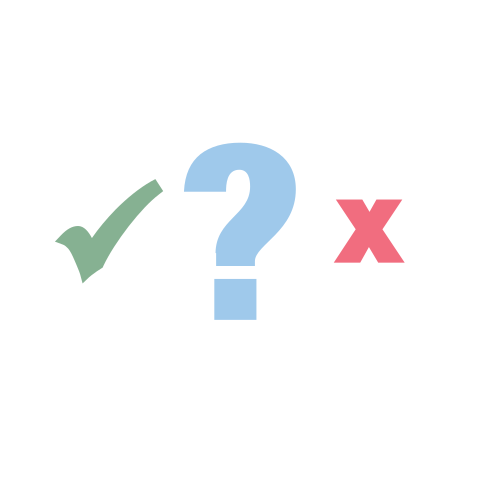 [Speaker Notes: K20 Center. (n.d.). Always, sometimes, or never true. Strategies. https://learn.k20center.ou.edu/strategy/145]
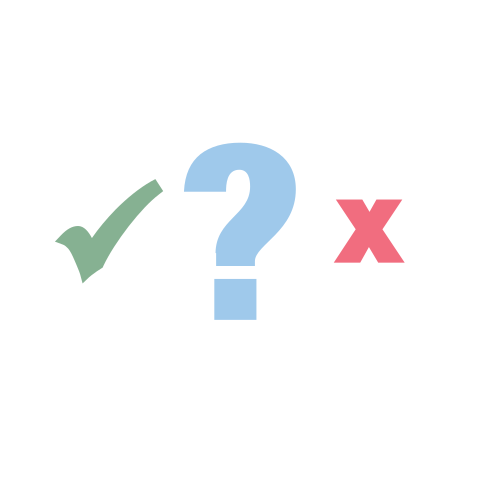 Always, Sometimes, or Never True
In order of operations, you solve the equation from left to right.
[Speaker Notes: K20 Center. (n.d.). Always, sometimes, or never true. Strategies. https://learn.k20center.ou.edu/strategy/145]
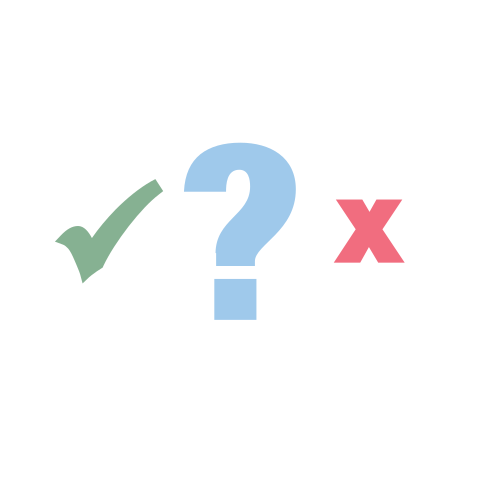 Always, Sometimes, or Never True
You cannot switch the order of numbers in an expression or equation.
[Speaker Notes: K20 Center. (n.d.). Always, sometimes, or never true. Strategies. https://learn.k20center.ou.edu/strategy/145]
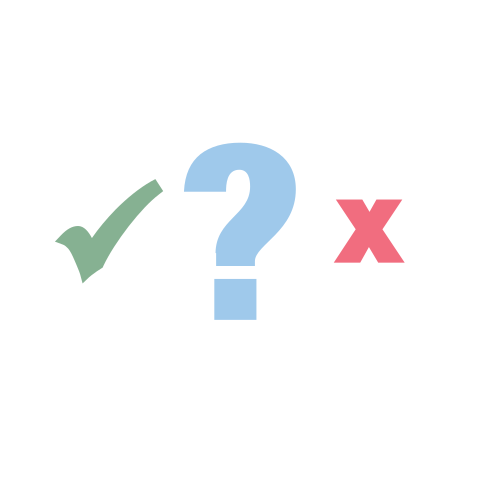 Always, Sometimes, or Never True
The order of the numbers matters when doing addition.
[Speaker Notes: K20 Center. (n.d.). Always, sometimes, or never true. Strategies. https://learn.k20center.ou.edu/strategy/145]
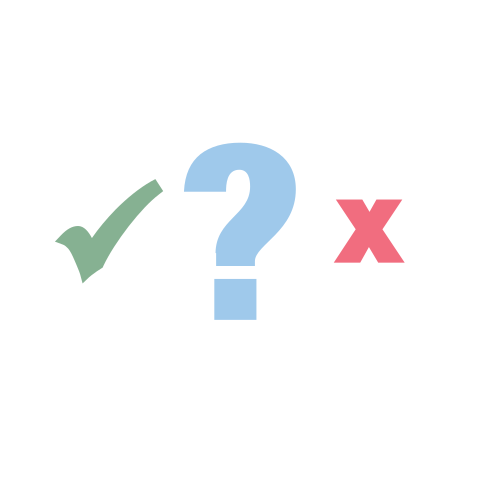 Always, Sometimes, or Never True
The order of the numbers matters when doing subtraction.
[Speaker Notes: K20 Center. (n.d.). Always, sometimes, or never true. Strategies. https://learn.k20center.ou.edu/strategy/145]
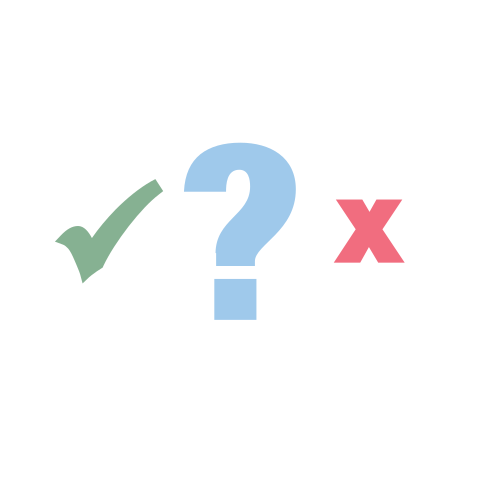 Always, Sometimes, or Never True
The order of the numbers matters when doing multiplication.
[Speaker Notes: K20 Center. (n.d.). Always, sometimes, or never true. Strategies. https://learn.k20center.ou.edu/strategy/145]
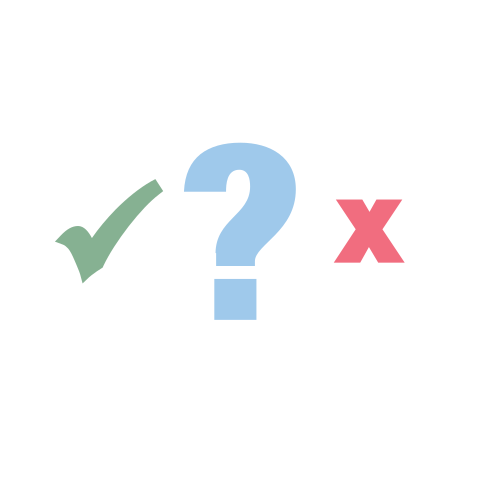 Always, Sometimes, or Never True
The order of the numbers matters when doing division.
[Speaker Notes: K20 Center. (n.d.). Always, sometimes, or never true. Strategies. https://learn.k20center.ou.edu/strategy/145]
Testing Operations
Side A
Side B
On the left side of the arrow, roll the die once for each blank on the expression (twice total) and record the number for each blank. 
Show the solution below it.
To the right side of the arrow, reverse the order of the rolled numbers to see if the solution remains the same with reversed numbers in the expression. 
Show the solution below it.
If the answers are the same, check the box next to the expressions.
On the left side of the arrow, roll the die once for each blank in the expression (three times total) and record the number for each blank.
Show the solution below it.
On the right side of the arrow, re-record the numbers in the same order.
Show the solution below it.
If the answers are the same, check the box next to the expressions.
Guided Notes
Use your handout to record helpful information about each property as we discuss them.
Keep your Operation Testing handout out for reference throughout the discussion.
Equivalent Expressions
Which expressions remained equivalent regardless of the order of the numbers?
Commutative Property
Rule:


Operations:

     Commutative Property of Addition                      Commutative Property of Multiplication
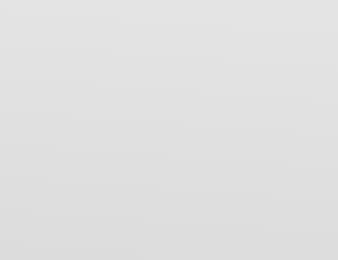 Simplify the expression
4 + 9 + 1
Simplify the expression
3 × 5 × 2
Associative Property
Rule:


Operations:

    Associative Property of Addition                                Associative Property of Multiplication
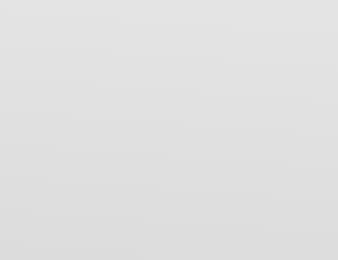 Simplify the expression
4(3 + 6)
Simplify the expression
5(x + 4)
Distributive Property
Rule:


Operations:

      Distributive Property of Addition                              Distributive Property of Subtraction
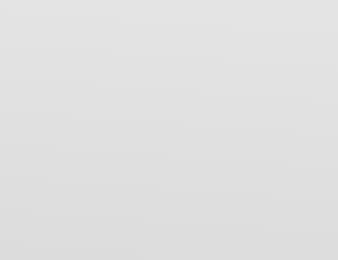 First Word, Last Word: First Word
What word do you think of when you hear the term “event coordinator”?
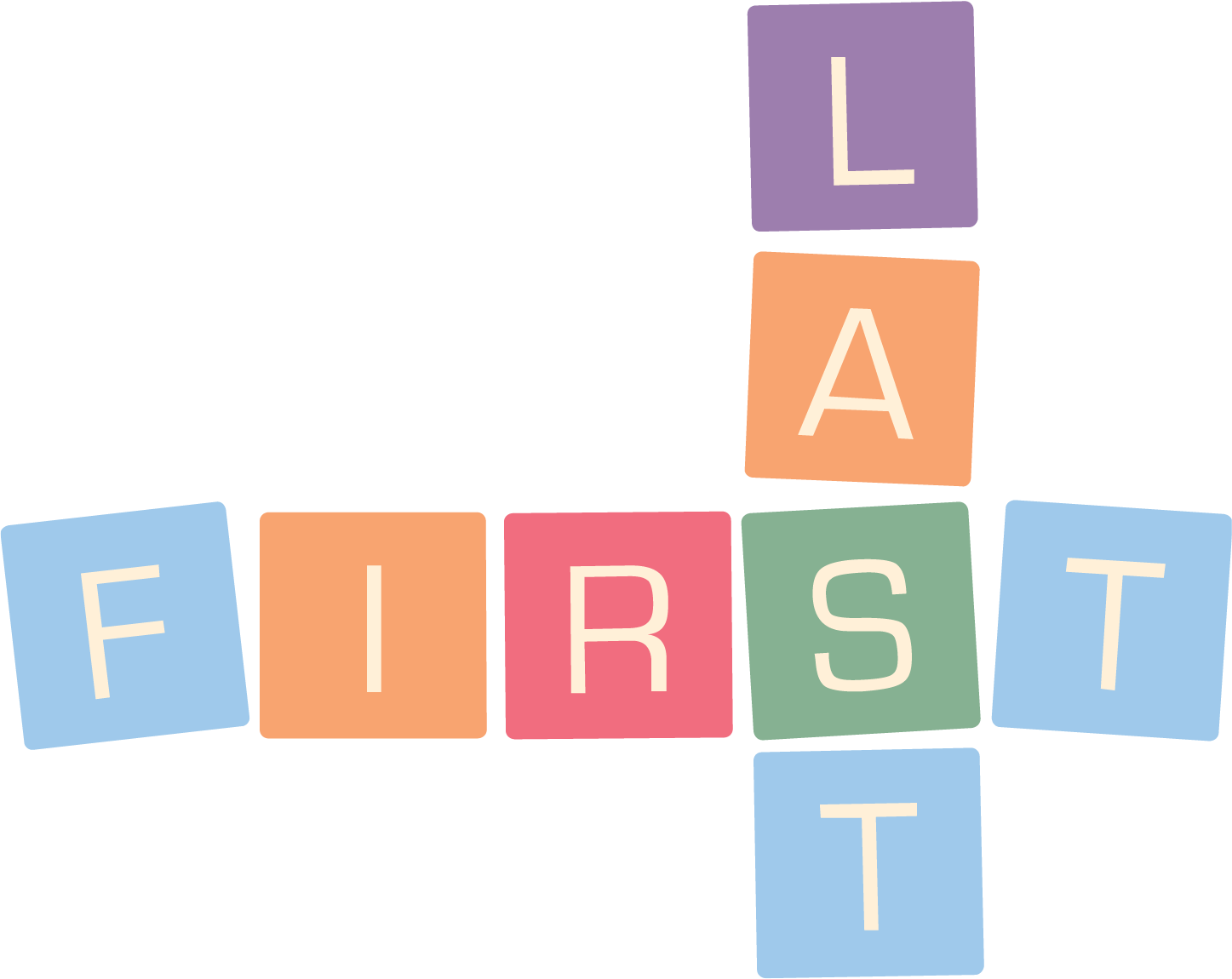 [Speaker Notes: K20 Center. (n.d.). First word/last word. Strategies. Retrieved from https://learn.k20center.ou.edu/strategy/148]
Party of Properties
[Speaker Notes: https://youtu.be/3glZJ-Jlm9U]
First Word, Last Word: Last Word
Now that you have heard from an expert, answer the following question again:
What word do you think of when you hear the term “event coordinator”?
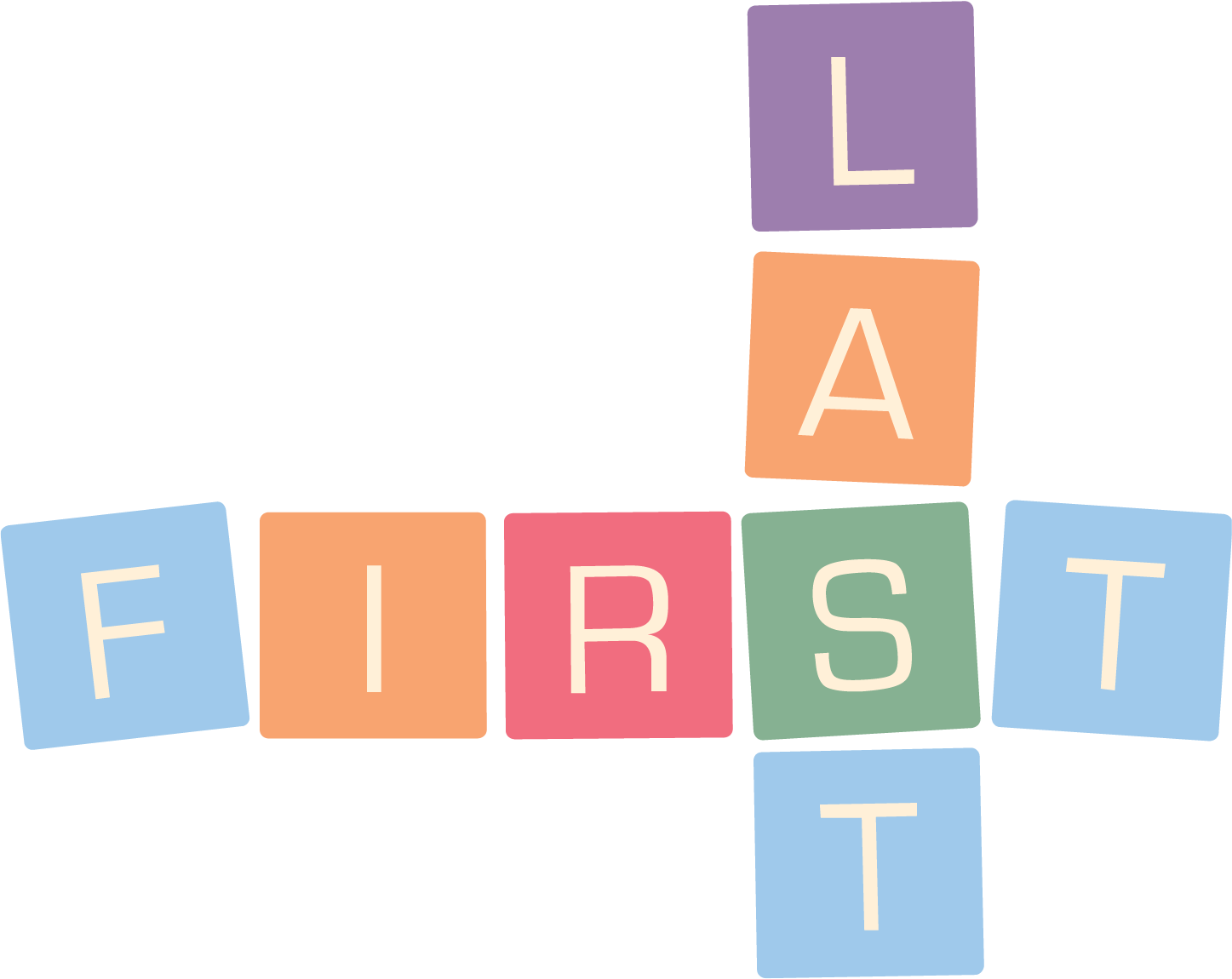 [Speaker Notes: K20 Center. (n.d.). First word/last word. Strategies. Retrieved from https://learn.k20center.ou.edu/strategy/148]
Plan an Event
Review the scenario on your handout, noting important details that will help you determine your needs. Use your Guided Notes and Operation Testing handouts for reference. 
Use the information you’ve collected to create an expression that represents your scenario. 
Determine which property best fits your expression.
Blooklet
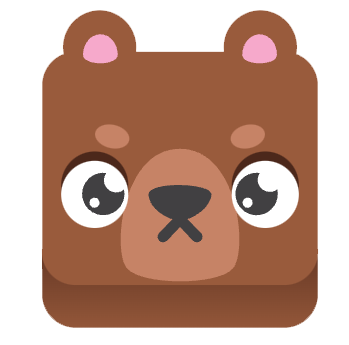 Go to play.blooket.com 
Enter the Game ID shown below
Follow the instructions on the website to complete the activity.

GAME ID: {INSERT GAME ID HERE}
[Speaker Notes: Blooket https://learn.k20center.ou.edu/tech-tool/2386]
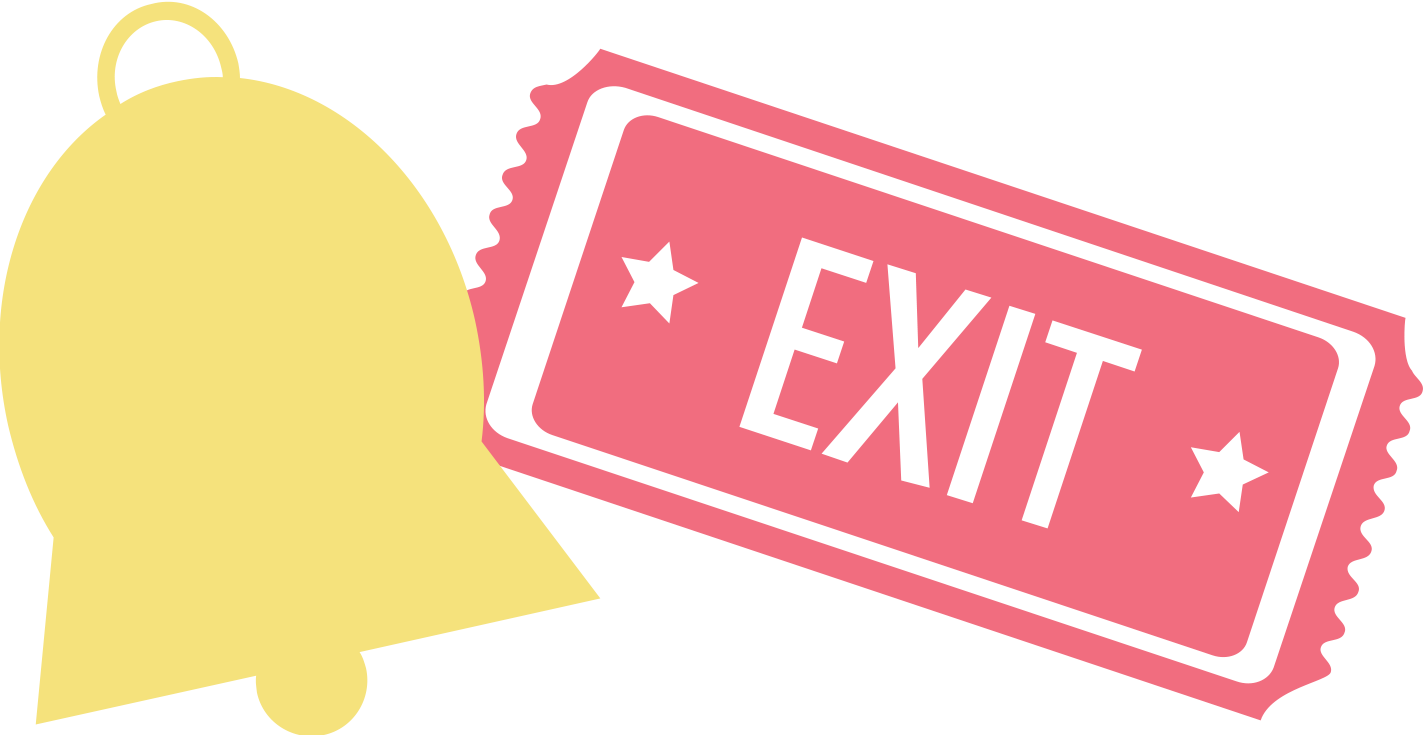 Exit Ticket
On the same paper you used for your First Word Last Word activity, complete the following:
Simplify the expressions: 
5(2x-3) 					2+(x+4)

When you are done, turn in your paper as your exit ticket.
[Speaker Notes: K20 Center. (n.d.). Bell ringers and exit tickets. Strategies. https://learn.k20center.ou.edu/strategy/125]